ИМЕНКИ
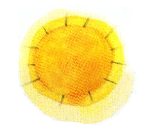 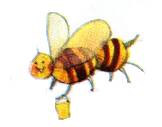 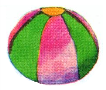 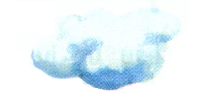 Именувај 
сé
што е
нацртано.
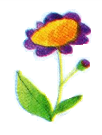 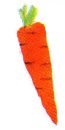 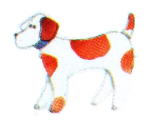 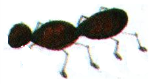 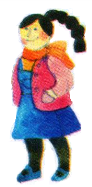 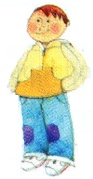 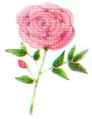 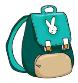 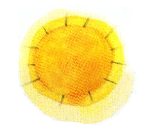 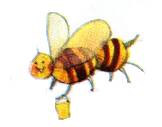 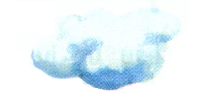 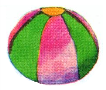 пчела
сонце
облак
топка
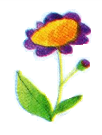 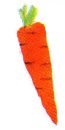 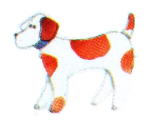 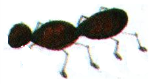 куче
мравка
цвеќе
морков
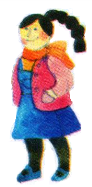 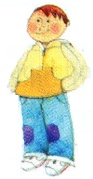 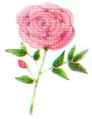 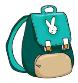 девојче
ташна
роза
момче
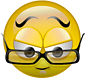 Како се викаат зборовите кои што ги именувавме 
на цртежите?
ИМЕНКИ
Што именуваат именките?
( Именки се зборови кои означуваат имиња на суштества, предмети и појави) 
ИМЕНКИТЕ ИМЕНУВААТ  СÉ ШТО НЕ ОПКРУЖУВА.
Другарот Томе
Се заљубив во  Виолета,
но и Томе се заљуби во Виолета. Потоа се заљубив во Снеже, но и Томе. Потоа се заљубив во Љубица, но и Томе почна да пати по неа.
Виолета
Toме
Снеже
Љ
ИМЕНКИ
По што се разликуваат именките од десната и левата страна?
момче
девојче
река
куче
мачка
град
Билал
Aна
Вардар
Шарко
Лили
Струга
ИМИЊАТА СЕ ПИШУВААТ СО ГОЛЕМА БУКВА.
Струга
Битола
Скопје
Тополчани
Мери
     Mарко
     Гоце
    Емин
Дорчо 
     Леси
     Буби
Имиња на градови и села
Имиња на луѓе
Имиња на животни
ИМИЊАТА СЕ ИМЕНКИ.
Имињата ги пишуваме со голема почетна буква.
ИГРА АСОЦИЈАЦИИ
A1
B1
C1
Тоше Проески
Скопје
Паѓа дожд.
A2
B2
C2
Горан Пандев
Охрид
Читам лектира.
A3
B3
C3
Кире Лазаров
Струга
Ирфан пее.
A4
B4
C4
Каролина Гочева
Подгорци
Зајакот брзо трча.
A
B
C
ИМИЊА
НА ЛУЃЕ
ИМИЊА НА МЕСТА
ПОЧЕТОК НА НОВА РЕЧЕНИЦА
КОНЕЧНО РЕШЕНИЕ
ГОЛЕМА БУКВА
ДА ПОВТОРИМЕ!Што научивме денес?
 Зборовите со кои именуваме се што не опкружува се викаат _________ .
Луѓето, животните и местата имаат свое ______.
 Напишаните имиња се _________.
 Имињата на луѓето, животните и местата ги пишуваме со _____________.
ИМЕНКИ
ИМЕ
ИМЕНКИ
ГОЛЕМА БУКВА
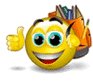 Од понудените зборови издвои ги именките, а потоа напиши краток текст во кој ќе ги употребиш именките.
велосипед
велосипед
Филип
Филип
сино
продавница
продавница
клупа
клупа
среќен
небо
небо
пее
книга
книга
дрво
дрво
сонце
сонце
зборува
Следуваат наставни ливчиња за проверка.
Да се претставиме!
Надополни ги речениците.
Моето име е________ __________.
Мајка ми се вика_________ _______.
Татко ми се вика_________ ________.
Имињата на моите наставнички
се________и _______.
Најдобар другар ми е_______ ________.
Живеам во__________.
Низ мојот град тече реката__________.
Блиску до градот е селото ____________.
Препиши ги речениците правилно.
 Внимавај при пишувањето на имињата.

ДЕВОЈЧЕТО АНА ЖИВЕЕ ВО СТРУГА.
НИЗ СКОПЈЕ ПОМИНУВА РЕКАТА ВАРДАР.
MAРА, БАБАТА ОД АНА, ЖИВЕЕ ВО БИТОЛА.
БАБА МАРА ИМА КУЧЕ БУБИ И МАЧКА ЉИЉИ.
Именувај ги сликичките и запиши ја именката
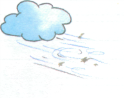 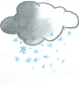 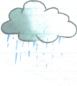 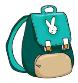 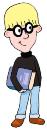 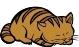 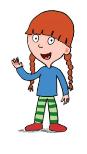 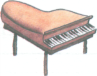 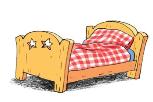 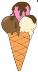 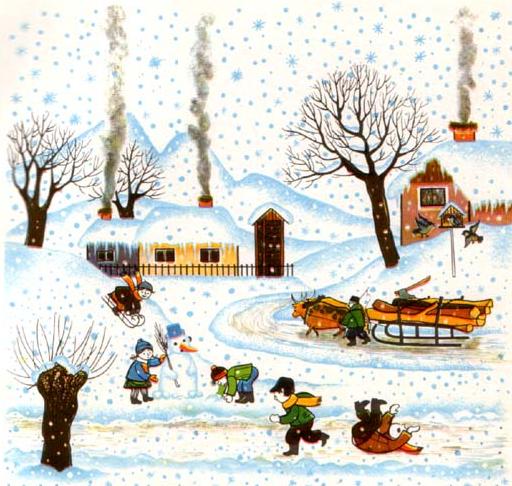 Наставно ливче
1. Поврзи го зборот со сликата.
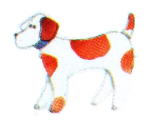 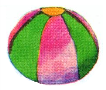 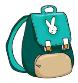 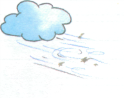 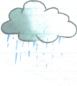 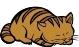 ташна
ветер
дожд
мачка
куче
топка
Именувај сешто гледаш на сликата!
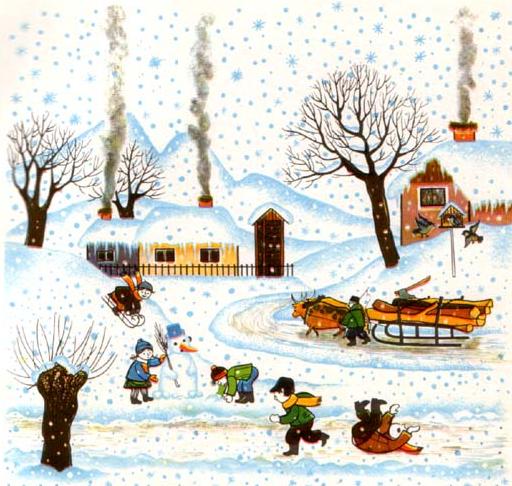 снегулки
оџак
чад
дрво
брег
ограда
вол
секира
момче
девојче
човек
деца
снег
санки 
куќа
кров
пат
птици
шал
капа
нараквици
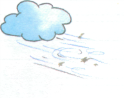 Именувај ги сликичките и запиши ја именката
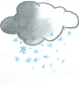 ветер
снег
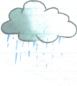 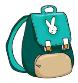 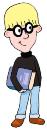 дожд
ташна
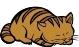 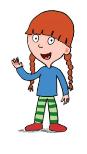 момче
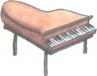 мачка
Aлен
Љиљи
клавир
девојче
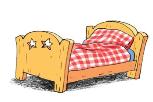 Mарина
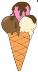 сладолед
кревет
Наставно ливче
1. ПОВРЗИ ЈА СЛИКАТА СО ЗБОРОТ.
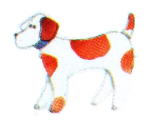 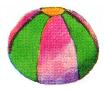 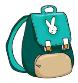 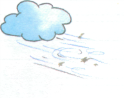 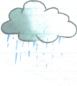 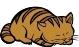 ветер
ташна
дожд
мачка
куче
топка
НЛ
ДА ПОВТОРИМЕ!             Што научивме денес?
Зборовите со кои именуваме се околу нас се викаат  ___________.
Луѓето, животните и местата имаат свое _______.
Напишаните имиња се 
      ___________.
Имињата ги пишуваме со
      ____________________.


Моето име е
______________
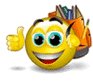 Надополни ги речениците.
Моето име е________ __________.
Мајка ми се вика_________ _______.
Татко ми се вика_________ ________.
Имињата на моите учителки се______________.
Најдобар другар ми е_______ ________.
Живеам во градот__________.
Низ мојот град поминува реката__________.
Блиску до мојот град е селото ____________.
Именувај сешто гледаш на сликата!
НЛ
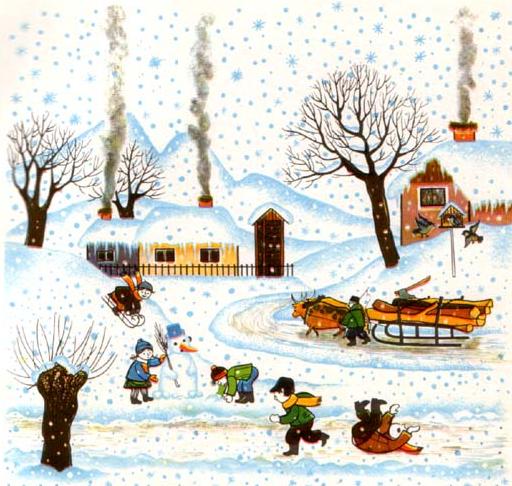 ______    ______
______    ______
______    ______
______    ______
______    ______
______    ______
______    ______
______    ______
______    ______
______    ______
______    ______
______    ______
______    ______
______    ______